Photo by Lance Shields
Leveraging Technology to Support Early Literacy
An Infopeople Webinar 
Presented by Kelly Stade
Tuesday, April 24, 2012
Learning Objectives
Today you will learn:
How technology can be used to enhance early literacy learning
The library’s role in early literacy technology
The availability and use of early literacy technology
How to remain current
QUESTION
What messages have you heard about technology for young children? (Please type your answers into the Chat box.)
Technology and Early Literacy Skill Development
Background: early research on technology for young children.
NAEYC vs. American Academy of Pediatrics
Parent opinions
Photo by Ana Fukase
Technology and Early Literacy Skill Development
Not all technology is created equal.
Beneficial technology should be hands on, engaging, empowering, playful and put the child in control.
Skill Development
Using technology as a tool to promote early literacy
Photo by Oddharmonic
Question
How many of the following experiences are likely to occur when a child watches a DVD about colors?  Plays a painting game on the computer?
Child engages in decision making.
Child directs the experience (length of interaction, pace, etc.)
Child engages in cause and effect interactions.
Child expresses personal creativity.
Child follows instructions.
Child engages in open ended play.
Helping Children Achieve Success
Parent Involvement
Role of Library
Age Appropriateness
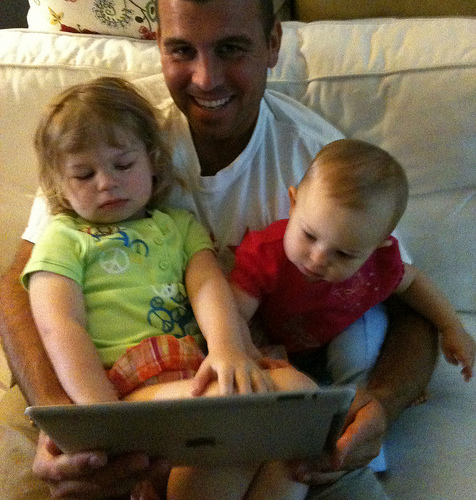 Photo by Wayan Vota
Technology Availability
Tablet Computers and Portable Devices
Early Literacy Computer Stations
Literacy Rich Websites
eBooks
Other

Question Part I:  In what ways do children play? Type your responses into the Chat box.
Tablet Computers and Portable Devices
Benefits
How to Rate
Examples of Use
Disney Virtual Play Mat
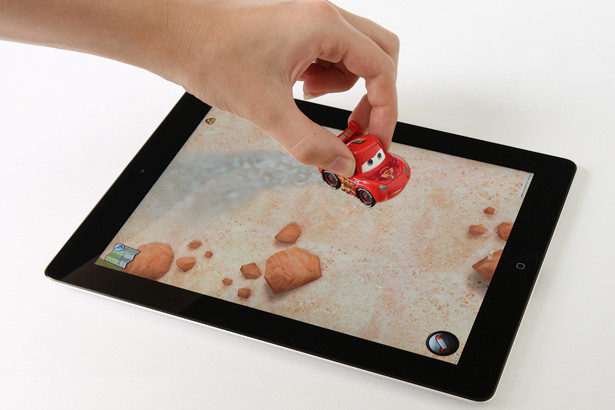 Tablet Computers and Portable Devices
Examples of use cont.
The Dot with the iPad






http://www.youtube.com/watch?v=CseZabRV-Mwth the iPad
Early Literacy Computer Stations
AWE
Benefits
How to Rate
Examples of Use
AWE Demonstration





http://www.youtube.com/watch?v=ByYlKUeKme8
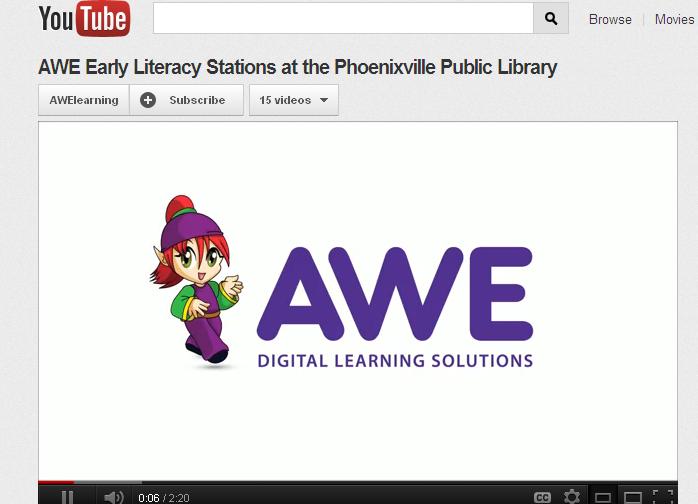 Early Literacy Rich Websites
Benefits
How to rate
Examples
www.buildyourwildself.com
www.monsterexchange.org
www.walphabet.com
www.smories.com
www.fungooms.com
eBooks
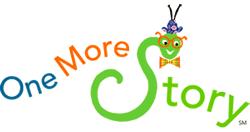 Benefits
How to Rate
Examples
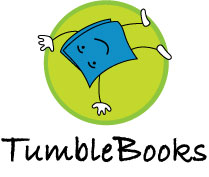 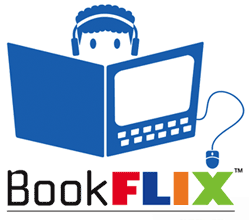 Other
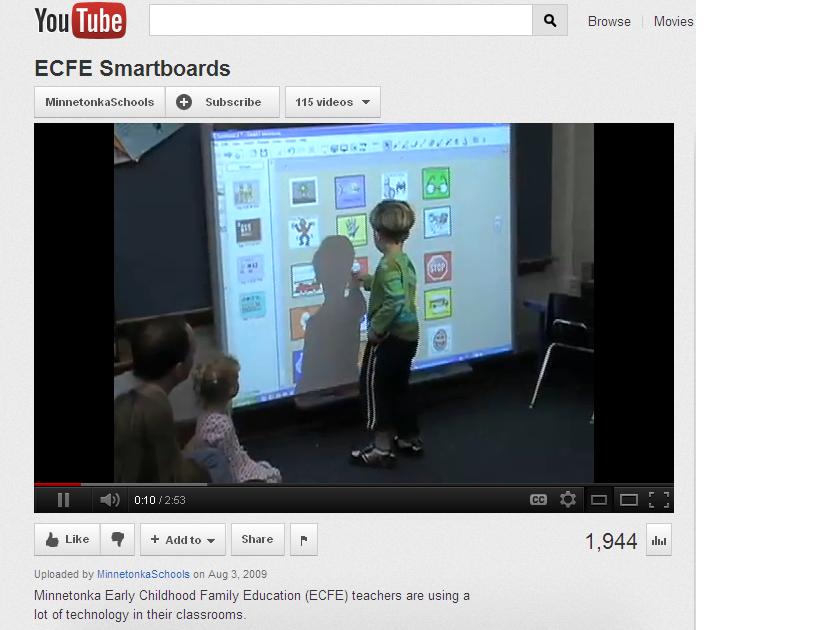 Documentation Cameras
White Boards





http://www.youtube.com/watch?v=RmhdKQ3m9d4

Question Part II:  What types of play can occur using technology? Type your answers into the Chat box.
Early Literacy Technology and Every Child Ready to Read @ Your Library
Baby Karaoke http://raisingchildren.net.au/baby_karaoke/baby_karaoke_landing.html
Drawing
Puzzles
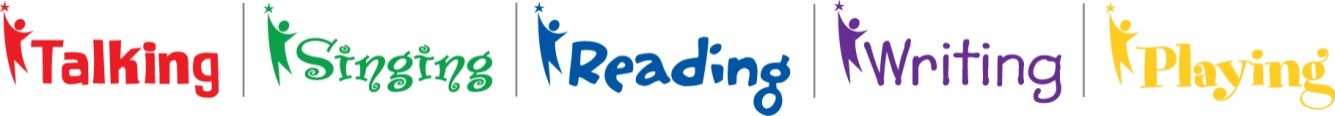 Incorporating Early Literacy Technology at Your Library
Environments
Programming
Circulation







Photos by Dallas Public Library
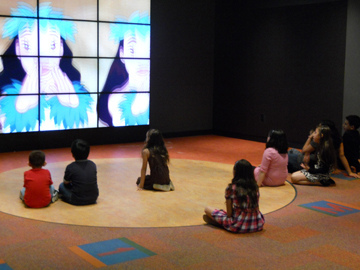 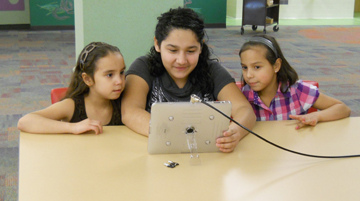 Incorporating Early Literacy Technology at Your Library
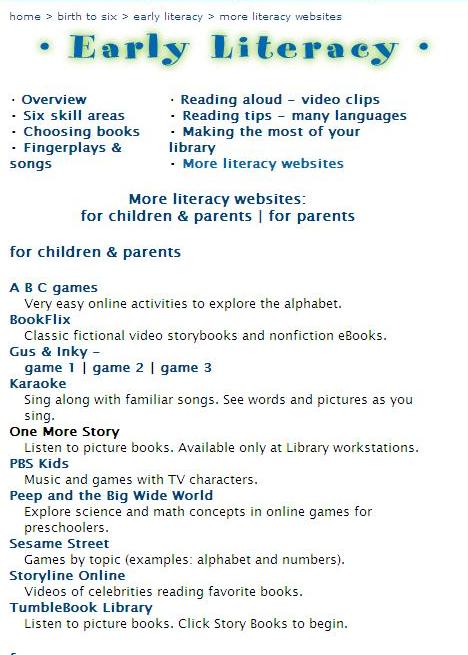 Website
Question
Which of the following ways does your library connect families to appropriate technology experiences?
Devices in the library
Signage encouraging caregivers to share technology experiences with children
Recommended web sites for children on library web site
Recommended apps on library web site
Special technology based programming for parents
eBooks in Storytime
Circulate technology devices for children

Tell us about it!
Technology is in Place, Now What?
Importance of Remaining Current
Blogs, Resources, and More
http://playsciencelab.com/
http://www.ecetech.net
http://www.brueckei.org/Raised-Digital/
http://www.wired.com/geekdad/
http://mashable.com/
http://www.commonsensemedia.org
http://www.teccenter.erikson.edu 
http://gws.ala.org/
ConclusionGrowing up with Technology
Mashable Video of the Day
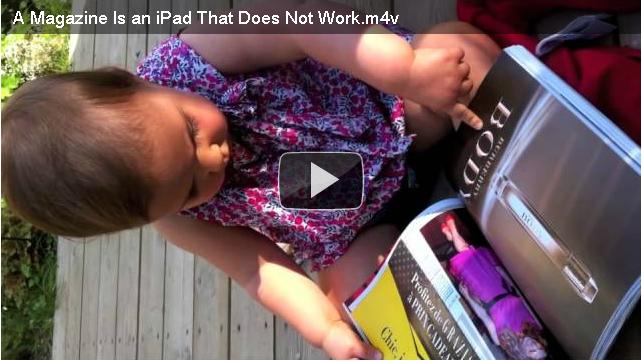 http://mashable.com/2011/10/13/baby-magazine-ipad/
Questions
Photo by London Public Library
Thank You!
Kelly Stade
 kcstade@gmail.com
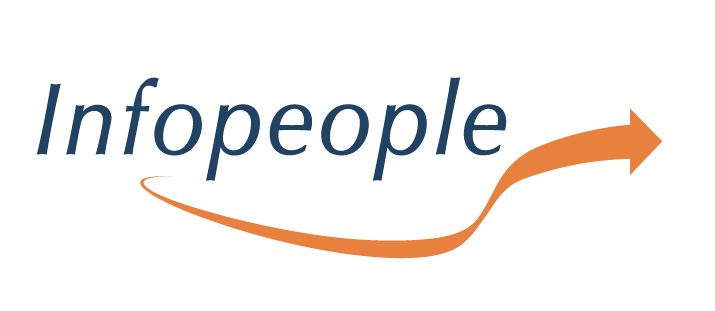 Infopeople webinars are supported by the U.S. Institute of Museum and Library Services under the provisions of the Library Services and Technology Act, administered in California by the State Librarian. This material is licensed under a Creative Commons 3.0 Share & Share-Alike license. Use of this material should credit the author and funding source.